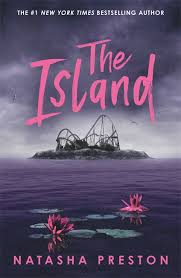 Presented by: The Dolores Duck O’ Tears
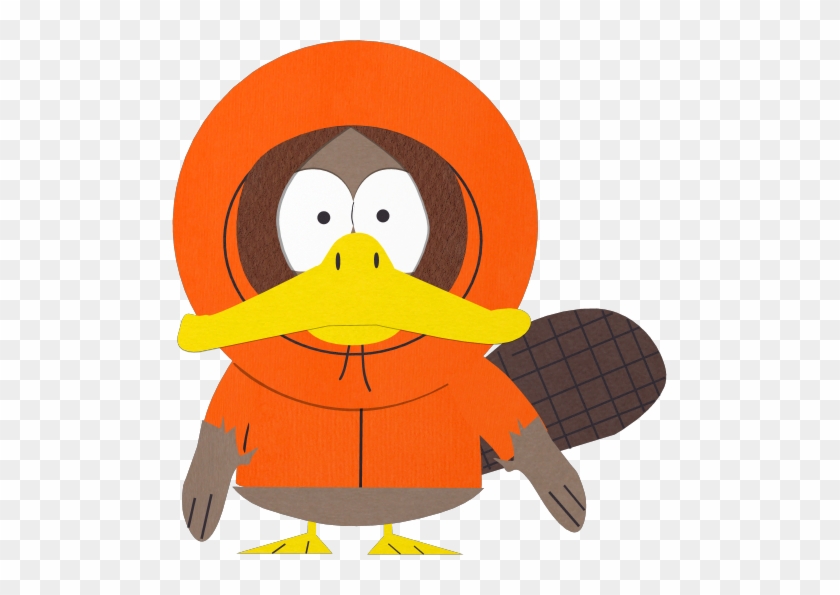 Summary of the Book
The Island is a thriller about a group of teenagers who go on a trip to a private island, only to find themselves in a terrifying survival situation.
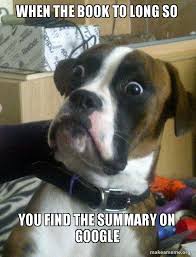 Plot - 4.5/5
The Island  is an exciting and suspenseful thriller that takes readers on an unforgettable journey. The story follows a group of teens who win a trip to a luxurious private island, only to find themselves trapped in a terrifying and dangerous situation. As they navigate the island's eerie secrets, they must rely on their courage and teamwork to survive. Natasha Preston masterfully creates a sense of mystery and tension, keeping readers on the edge of their seats. With twists and turns that are both unexpected and gripping, the novel showcases the power of friendship, resilience, and bravery in the face of adversity. It’s a thrilling ride that captivates from beginning to end.
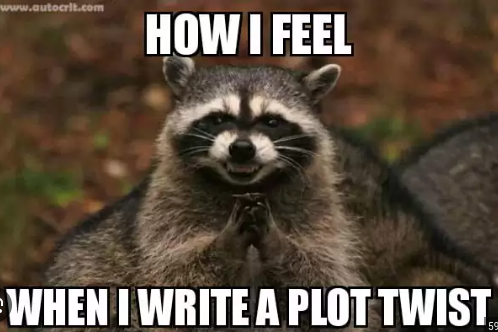 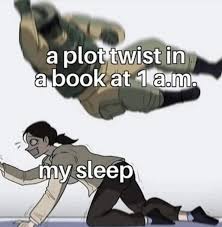 Setting   4.6/5
Location: A secluded, private island far from civilization.

Atmosphere: Suspenseful and isolated, adding tension to the characters' situation.

Importance of the Setting: The island becomes a character in itself, playing a crucial role in the survival story.
Writing 4.5/5
The writing  is engaging and effective, earning a solid 4.5/5 rating. Preston has a knack for creating a fast-paced narrative that keeps readers hooked from the very first page. Her writing is vivid, capturing the eerie atmosphere of the  park on the remote island, while also building tension with each twist and turn. The characters are well-developed, and their emotions and reactions feel authentic, making it easy to connect with them as they face danger. The dialogue is natural and sharp, adding to the suspenseful tone without slowing the pace of the story. While the writing is generally strong, some may find the pacing a bit predictable at times, but overall, it’s a thrilling and captivating read that keeps readers on edge. Preston’s ability to balance suspense, mystery, and character development is a key reason why her writing shines in this novel.
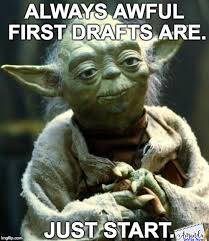 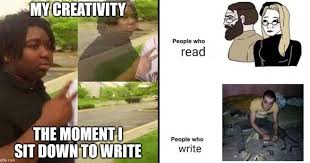 Ideas  3.5/5
In The Island the story explores themes of trust, survival, and the dark consequences of human nature when pushed to the brink. The premise of a group of teenagers stranded on a remote island and targeted by an unknown assailant is engaging, and the pacing keeps readers hooked as they try to piece together the mystery. However, while the plot is suspenseful, some elements feel predictable or familiar, lacking depth in character development. The tension builds well, but the motivations behind the antagonist’s actions could have been explored more thoroughly, leaving a few unanswered questions. Overall, the book is an enjoyable read for fans of thrillers but doesn't quite elevate itself to something extraordinary. A 3.5/5 feels fitting—it's entertaining but falls just short of a truly gripping or thought-provoking experience.
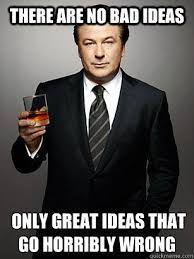 Characters 4.7/5
The characters in The Island are one of the book's strongest elements, earning a solid 4.7/5. Each teen is distinct, with their own personalities, flaws, and relationships, making them feel authentic and relatable. As the story unfolds, you see how the characters evolve under extreme pressure, revealing hidden strengths and weaknesses. The dynamics between them, particularly their growing distrust and fear, add a lot of emotional weight to the narrative. While some characters could have been further developed, especially in terms of their backstories, the main group feels diverse and real, and their interactions with one another create a strong sense of tension. Overall, the characters are engaging enough to keep readers invested in the story’s outcome, and their struggles make the thriller more immersive.
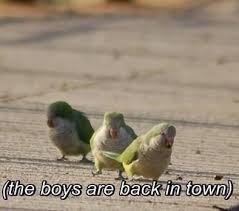 Humor 2/5
The humor in The Island is a bit lacking, earning a 2/5. While there are a few attempts at light moments or sarcastic comments, they often feel out of place given the dark, high-stakes nature of the plot. The story’s tension and suspense don’t leave much room for humor to shine through, and when characters do try to crack jokes, it sometimes feels forced or awkward. In a thriller like this, where the stakes are so high, humor tends to take a backseat, and unfortunately, what little humor there is doesn’t land as effectively as it could. The overall tone of the book would likely have been stronger if it had leaned more into its thriller elements rather than trying to balance it with humor that didn’t always fit.
Conclusion
The Island is an exhilarating and captivating read that masterfully blends suspense, mystery, and intense drama. The concept of a group of teens trapped on a remote island, facing life-threatening danger from an unknown assailant, provides the perfect backdrop for a high-stakes survival story. Natasha Preston does an excellent job of crafting compelling characters who feel real and relatable, with emotional depth that makes their struggles and growth throughout the story truly impactful. While the humor may fall flat at times, the tension and intrigue are enough to keep readers on the edge of their seats. With its gripping plot and well-developed cast, The Island stands out as an engaging thriller that delivers a thrilling ride from start to finish.